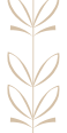 Основные ошибки при формировании комплекта документов на получение субсидии Минпромторга России
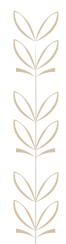 ЛЮЗЕНКОВА ЕВГЕНИЯ ВИКТОРОВНА
МИНПРОМТОРГ РОССИИ
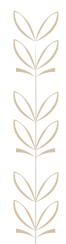 2
Основные ошибки при формировании комплекта документов на получение субсидий Минпромторга России
общие систематические ошибки
ошибки оформительского характера представляемых документов
нарушение сроков представления документов
некомплектность пакета представляемых документов
ошибки в разрезе субсидируемых направлений
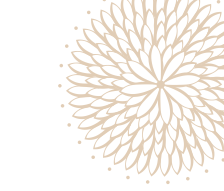 энергоресурсы
продвижение изделий НХП на рынок
защита интеллектуальной собственности
сырье и материалы
3
общие систематические ошибки
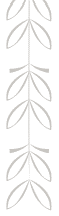 неправильные ссылки на НПА и отчетные периоды
ОШИБКИ ОФОРМИТЕЛЬСКОГО ХАРАКТЕРАВ ПРЕДСТАВЛЯЕМЫХ ДОКУМЕНТАХ
отсутствие номера, даты и приложений 
на заявлениях и документах, 
представляемых на регистрацию
несистематизированная подборка 
представляемых документов
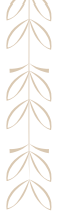 4
общие систематические ошибки
поступление документов за 
прошедшие отчетные периоды
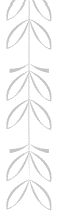 НАРУШЕНИЕ СРОКОВ ПРЕДСТАВЛЕНИЯ 
ДОКУМЕНТОВ
поступление документов после 
последнего числа месяца 
представления документов на
субсидии за отчетный период
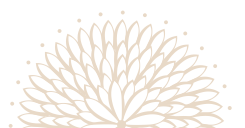 5
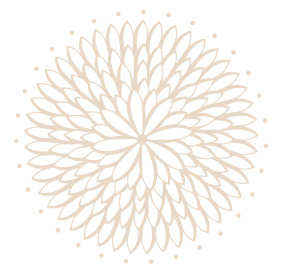 общие систематические ошибки
отсутствие справок по подпункту «д» пункта 7 и пункту 10 Постановления Правительства Российской Федерации
от 13 мая 2016 г. № 412
НЕКОМПЛЕКТНОСТЬ ПАКЕТА
ДОКУМЕНТОВ
статистическая отчетность по 
формам П-НХП-М и П-1
отчеты о достигнутых результатах в отчетном году
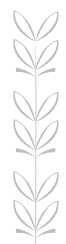 6
ошибки в разрезе субсидируемых затрат по направлениям
отсутствие справок расчета 
потребления энергоносителей на производство изделий НХП
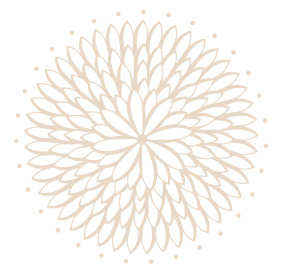 ЭНЕРГОРЕСУРСЫ
ошибки в оформлении справок от 
энергокомпаний (несоблюдение 
установленной формы)
штамп (его отсутствие), № п/п
включение затрат будущего либо прошедшего отчетного периода
7
ошибки в разрезе субсидируемых затрат по направлениям
несоблюдение установленных 
правилами условий и ограничений по выставочным мероприятиям
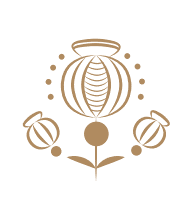 ПРОДВИЖЕНИЕ ИЗДЕЛИЙ 
НХП НА РЫНОК
представление рекламных затрат, не соответствующих установленным правилам
включение затрат, не подлежащих 
субсидированию (регистрационные 
взносы, вода, проезд, транспортировка..)
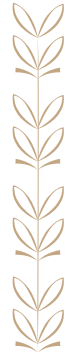 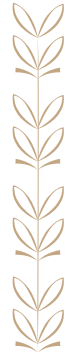 8
ошибки в разрезе субсидируемых затрат по направлениям
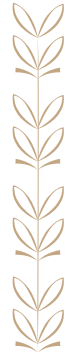 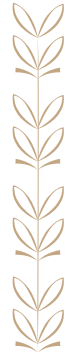 ЗАЩИТА ИНТЕЛЛЕКТУАЛЬНОЙ
СОБСТВЕННОСТИ
включение затрат на услуги 
сторонних лиц и организаций
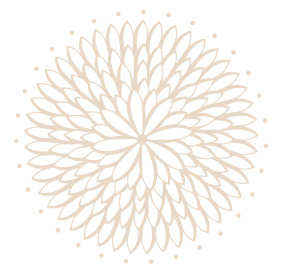 9
ошибки в разрезе субсидируемых затрат по направлениям
отсутствие утвержденных норм расходов сырья и материалов
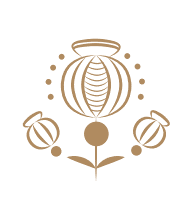 отсутствие в нормах расхода сырья и 
материалов единиц измерения и 
указаний на вид изделий или 
продукции
СЫРЬЕ И МАТЕРИАЛЫ
включение в состав списываемых по акту сырья, материалов и вспомогательных 
материалов, непосредственно не 
относящихся к процессу изготовления 
изделий НХП
10
Ведущий советник отдела 
народных художественных промыслов Департамента развития 
промышленности социально-значимых товаров
ЛЮЗЕНКОВА
ЕВГЕНИЯ ВИКТОРОВНА
e-mail: lyuzenkova@minprom.gov.ru
раб. тел.: 8 (495) 632-84-11  
моб. тел.: 8 (916) 052-16-10
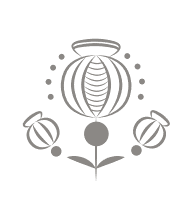